Переваги та недоліки діяльності ПРА в Україні
Лабораторне заняття 2
PR в Україні
В Україні PR є, з одного боку, досить новою сферою діяльності, з другого — доволі розвиненою галуззю, яка сьогодні оцінюється в нашій країні десятками, а деколи й сотнями мільйонів доларів США. 
Таке стрімке зростання популярності PR в Україні зумовлене як активним впровадженням західних зразків ведення бізнесу та політики (зовнішній чинник), так і усвідомленням вітчизняною елітою необхідності застосування конкурентоспроможних технологій у багатьох сферах життєдіяльності суспільства (внутрішній чинник).
Томас Джеферсон
Вважається, що термін PR першим ужив президент Томас Джеферсон у посланні до Конгресу в 1807 р. 
Є й інша версія, за якою авторство цього терміна віддається теж американцеві Дорману Ідону і датується 1882 р. 
Але в будь-якому випадку поява PR пов'язана зі суспільною практикою США, де демократичні принципи й розвиненість цивільного суспільства припускають широку поінформованість народу про події, що відбуваються в країні, і про факти громадського життя. В авторитарних же суспільствах засобом впливу на громадськість, як правило, служать пропаганда або методи прямого примусу
Історяі створення ПР-агенцій та ПР-відділів
Історія "паблік рилейшнз" ведеться з кінця XIX ст., коли виникают ьПР-агенції, збільшується інтенсивність компаній.
 Письменники й журналісти охоче беруть участь у створенні пабліситі й самі все частіше пробують свої сили в бізнесі. Памфлети, рекламні плакати, емблеми, прес-релізи використовувалися політиками ще в "джексонівську еру", але особливо активно на початку передвиборної кампанії 1896 р.
 Т. Н. Вейл у 1883 р. розсилав листи, де цікавився думкою громадськості про керовану ним компанію "American Bell Telephone Company", а в 1889 р. у компанії Д. Вестингхауза з'явився службовець, що відповідає тільки за зв'язки з пресою. 
Незабаром і на підприємствах Рокфеллера з'явилися службовці, що виконують "паблік рілейшнз" — функції, а отже — і цілі відділи.
Поганого пабліситі не буває
Перший етап існування PR — "ера обдурювання публіки". Найбільш яскрава й характерна фігура цього періоду — П. Т. Барнум. "Поганого пабліситі не буває", — таким було його життєве кредо.
Айви Лі
Настання "епохи великого бізнесу" вимагало інших підходів, іншої життєвої і професійної філософії, ніж "популярність за будь-яку ціну". 
Говорити "Правду, тільки правду і нічого, крім правди" Айви Лі пропонував говорити навіть у тому випадку, якщо вона загрожує існуванню організації. 
Публіка, на його думку, складається з раціонально мислячих індивідів, що на основі повної й точної інформації здатні приймати правильні рішення. Техніка пабліситі, промоушн і пропаганди бурхливо розвивалася протягом Першої світової війни.
 Президент В. Уільсон заснував комітет публічної інформації (СРІ — Commitee on Public Information), у функції якого входили координація програм воєнного часу, поширення інформації і стимуляція суспільної діяльності
Е. Бернейз та У. Ліппман
Подальший розвиток проблемного поля PR на довгі роки визначили дві книги, що вийшли в СІЛА на початку 1920-х рр. — "Кристалізація суспільної думки" Е. Бернейза і Д. Флейшман та "Суспільна думка" Уолтера Ліппмана. 
Останньому вдалося показати, яким чином думки кристалізуються в "соціальну мету" і "національну мрію" ("National will"). Але, безумовно, найчастіше ця робота згадується тому, що саме в ній вперше згадано поняття "стереотип". 
Під стереотипом У. Ліппман розумів спрощене до однозначності, упереджене уявлення, що не випливає з власного досвіду людини. Учений практично прирівнював стереотипи до забобонів, говорячи про їхню неадекватність реальності, детермінованості груповим думкам, захисній функції.
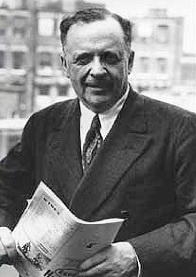 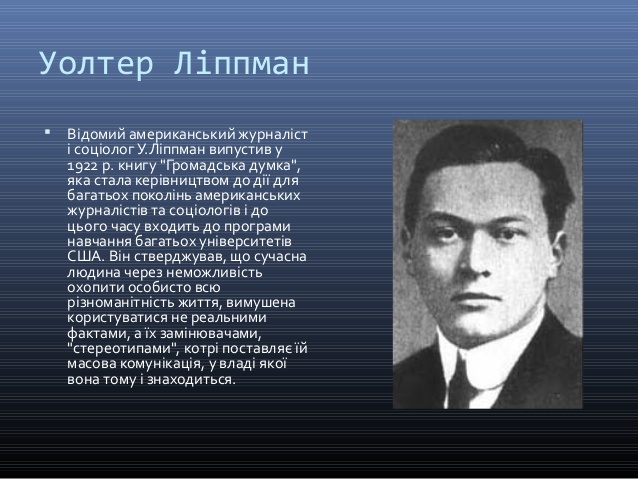 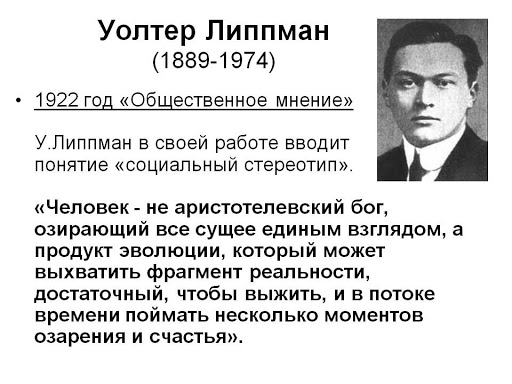 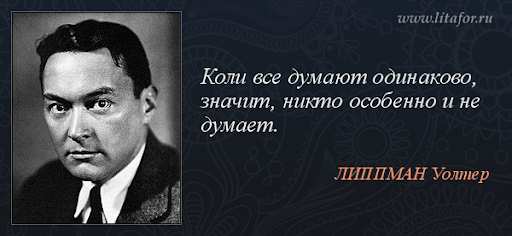 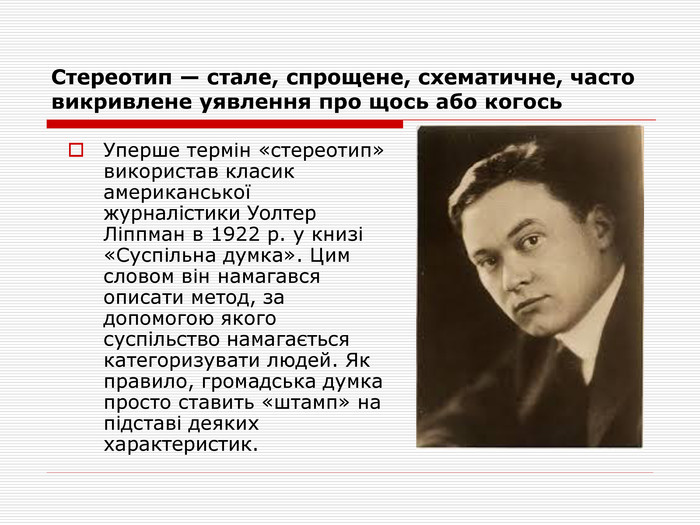 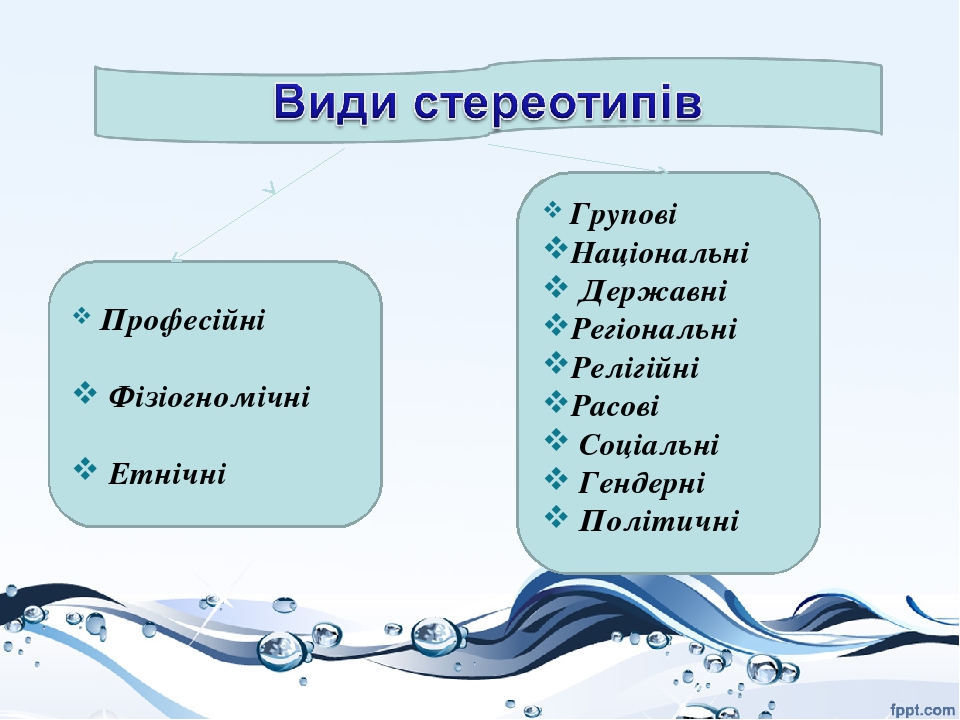 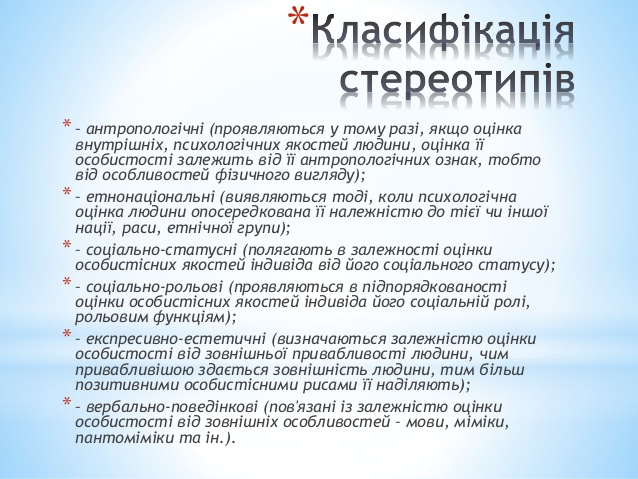 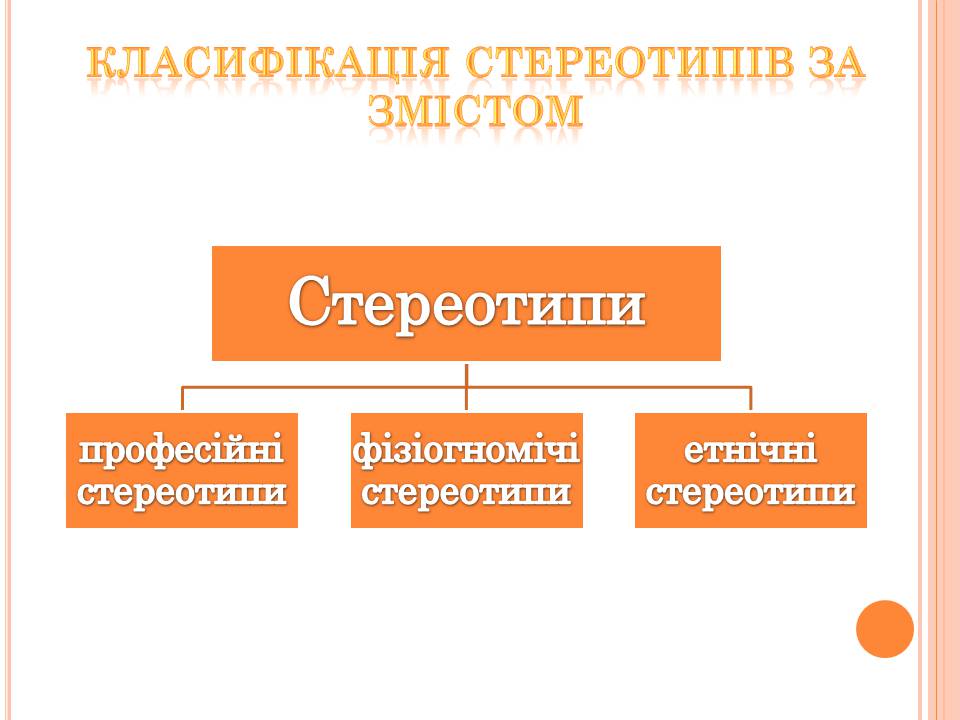 Існування і функціонування PR
Існування і функціонування PR як професійної діяльності завжди зумовлені законами, традиціями, потребами суспільства, його спроможністю прийняти цю діяльність.
"Тільки в суспільстві, де особистість користується всією гамою громадянських прав і свобод, де людина сприймається як індивідуальність, на вчинки якої можна вплинути лише шляхом заохочення, переконання, особистого зацікавлення, а не наказу чи підкорення тотальній волі держави або колективу, тільки там і тоді виникає історична потреба в новій атмосфері стосунків між людьми, між державою і громадянами, між організацією і громадськістю, тобто об'єктивна необхідність у розвитку професіонального інституту паблік рилейшнз"
Розвиток PR
Найбільшого поширення процес PR набув у другій половині XX ст. Кінець століття характеризувався зростанням статків споживачів в економічно розвинутих країнах, тому добробут суспільства стає головною метою та умовою успішного ведення бізнесу. Позитивне ставлення громадськості до окремих фірм відображається навіть у балансових звітах цих фірм. 
PR формується у 70-х рр. XX ст. у самостійну функцію менеджменту, популярності набуває думка деяких спеціалістів про те, що рекламу теж можна розглядати як складову частину PR
Один із практиків сучасного PR С. Блек пропонує такий перелік завдань спеціалістів у цій галузі:
— консультувати підприємців щодо законів поведінки людини;
— виявляти можливі тенденції та прогнозувати їхні наслідки;
— вивчати суспільну думку, громадські очікування та рекомендувати відповідні заходи для формування цієї думки й задоволення суспільних сподівань;
— установлювати та підтримувати двостороннє спілкування, що базується на правді та повній інформованості;
— запобігати конфліктам та непорозумінням або припиняти такі;
— сприяти формуванню взаємної поваги та соціальної відповідальності;
— гармонізувати особисті та суспільні інтереси;
— сприяти формуванню доброзичливих відносин із персоналом, постачальниками та споживачами;
— поліпшувати виробничі відносини;
— залучати кваліфікованих робітників та зменшувати плинність кадрів;
— збільшувати прибутковість;
— рекламувати товари та послуги (щодо цього є певні сумніви);
— створювати громадський імідж
Розвиток PR  в Україні
Протягом останнього десятиріччя в Україні багато говорять і пишуть про PR — специфічну комунікативну практику, спрямовану на встановлення взаєморозуміння і доброзичливих, довірливих відносин між громадськими суб'єктами, якими виступають окремі особистості, групи людей, суспільство в цілому, а також різні організації та виробничі структури: PR -відділи і PR -агенції
Розвиток PR  в Україні
Повернімося до ринку PR, відокремлення якого від рекламного ринку відбувалося завдяки трьом процесам, що проходили у комерційних організаціях, а саме:
1) самостійне застосування окремих елементів, прийомів та методів зі сфери PR у своїй практиці;
2) поява у штаті багатьох компаній працівників, відповідальних за PR-напрямок;
3) виникнення перших приватних PR-агенцій
Розвиток PR-агенцій  в Україні
У 1995 р. створено Українську асоціацію зі зв'язків із громадськістю, яку наступного року прийняли до складу Європейської асоціації PR, а також регіональну асоціацію в Східній Україні.
 У 1997 р. відкрито першу українську приватну PR-агенцію (раніше послуги PR надавали тільки рекламні агенції повного циклу). 
У 1999 р. уже було п'ять таких PR-агенцій, а 
2002 р. — тридцять. Такі посади, як PR-менеджер та PR-директор почали з'являтись у 2000 р. Через два роки ринок PR-послуг повністю відокремлюється від рекламного та стає самостійним.
2021- більше 300
Розвиток PR-агенцій  в Україні
Особливістю розвитку вітчизняного PR-бізнесу наприкінці XX ст. є екстраполяція зарубіжного практичного досвіду на практику вітчизняних підприємств. Засновниками цієї діяльності стали компанії з іноземними інвестиціями, після чого їхній досвід швидко підхопили великі компанії. У цей час відбувається створення ринку PR-послуг та виокремлення трьох груп його гравців.
На нинішньому етапі розвитку вітчизняної економіки ринок PR-бізнесу представляють такі гравці:
1. Штатні PR-спеціалісти — працівники компанії, що опікуються лише її просуванням. Залежно від цільової аудиторії, на яку спрямована їхня діяльність, вони здійснюють зовнішній або внутрішній PR та посідають відповідне місце у компанії: у відділі маркетингу чи у службі з роботи з персоналом.
2. Зовнішні провайдери PR-послуг. Як правило, це PR-агенції, рекламні агенції повного циклу або незалежні PR-консультанти. До послуг провайдерів такого напряму організації звертаються тоді, коли потрібно розробити окремий повномасштабний проект PR-компанії з виведення на ринок нової торговельної маPRи, а також під час ребрендингу, розробки антикризового PR тощо. Однією з відомих спеціалізованих PR-агенцій в Україні вважають "Publicity creating", що і надає послуги в галузі PR від 1997 р. Серед рекламних агенцій, які також працюють у названій галузі, можемо вирізнити компанію МЕХ, що спеціалізується на BTL-послугах, та агенцію PAAD-World, знану завдяки висококласній поліграфії. З рекламних агенцій повного циклу, що надають послуги PR, варто згадати такі великі компанії, як "Adam Smith Advertising" та "Provid/BBDO".
3. Тренінгові компанії та зовнішні бізнес-тренери. Ця категорія гравців опікується підготуванням і навчанням PR-спеціалістів для двох попередніх груп. Зокрема, PR-спеціалістів готують такі комерційні структури, як PR-School та Києво-Могилянська Бізнес-Школа (KMBS). Що ж до поліпшення навичок ораторської майстерності, то тут можна скористатися послугами тренінгового центру "Спікер". Міжнародний інститут бізнесу також пропонує низку курсів, де розглядають питання PR. Значну роботу з примноження теоретичних і практичних знань спеціалістів цього напряму здійснює "Українська асоціація маркетингу"
Робота з українськими ПР-агенціями:
Переваги:
1) добре розуміють специфіку національного ринку та проблематику в цілому; 
2) оперативність реагування;
 3) помірні ціни;
 4) високий професійний рівень керівництва;
 5) перевірені бренди, добра репутація.
Недоліки:
1) брак роботи; 
2) нестача ресурсів; 
3) ризик, пов'язаний із стабільністю розвитку вітчизняних PR-компаній;
 4) недостатня увага до іміджу організації; 
5) велика плинність кадрів.
Робота з закордонними/мережевими ПР-агенціями.
Переваги: 
1) великий досвід роботи; 
2) професіоналізм співробітників; 
3) значні технічні можливості, ресурси; 
4) серйозне ставлення до клієнта; 
5) можливість відстрочки платежу.
Недоліки: 
1) завищена ціна; 
2) відмінності між західним досвідом і специфікою українського ринку; 
3) використання неадаптованих до України шаблонів; 
4) зволікання з прийняттям рішень;
 5) не завжди ім'я компанії відповідає якості роботи українського філіалу; 
6) ігнорування побажань невеликих або провінційних компаній.
Самостійне виконання PR-робіт
Недоліки: 
 1) брак часу та ресурсів;
 2) непрофесіоналізм;
 3) власна заангажованість;
 4) незнання психології споживачів; 
 5) слабкий креатив.
Переваги:
1) заощадження ресурсів; 
2) оперативність; 
3) позитивний ефект від того, що робота виконується власними силами.
Набір інструментів  в PR
Publications – публікації (журнали компанії, річні звіти, брошури для покупців і т.д.);
Events – заходи (фінансування спортивних змагань, вистав або виставок);
News – новини (сприятливі історії про компанії, її службовців і товарах);
Community involvement activities – робота з групами населення (вкладення грошей в рішення проблем місцевого населення);
Identity media – засоби ідентифікації (поштовий папір, візитні картки, корпоративний стиль в одязі);
Lobbying activity – лобіювання (спроби провести вигідні і провалити невигідні закони і укази);
Social responsibility activities – соціальна відповідальність (створення хорошої репутації компанії, її громадського особи)